Google облака как виртуальное рабочее место
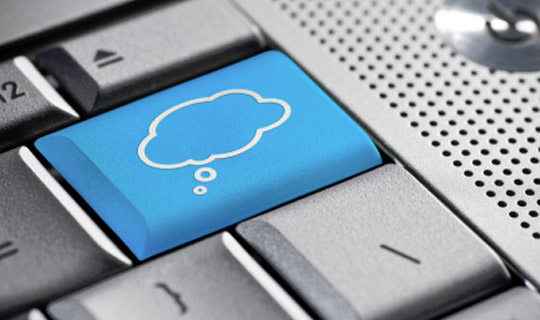 Работу выполнила:
ученица 10 класса
МКОУ Таловской СОШ
Бирюкова Екатерина
Руководитель:
Мариехум Л.И.
Актуальность:
Ещё совсем недавно слова «облачные технологии»,  «IT облака»,  «облачные сервисы» вызывали у меня непонимание и ощущение чего-то нереального, что в жизни меня никак не коснётся. Еще вчера они считались вымыслом, сегодня стали реальностью. 
Появившись несколько лет назад, облачные сервисы стремительно развиваются, постоянно совершенствуются и предоставляют все больше возможностей.
В виртуальном «небе» можно найти «облако» на любой вкус, для решения любой творческой задачи.
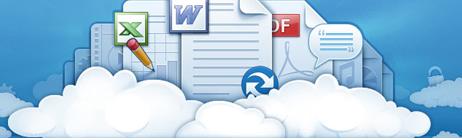 Гипотеза:
Со временем будет пересмотрена концепция компьютера как технического устройства. Настанет час, когда на жестком диске компьютера вы не найдете прикладных программ, – все необходимые функции будут доступны через Интернет. 
Облачные сервисы могут быть виртуальным рабочим местом для любого рядового пользователя.
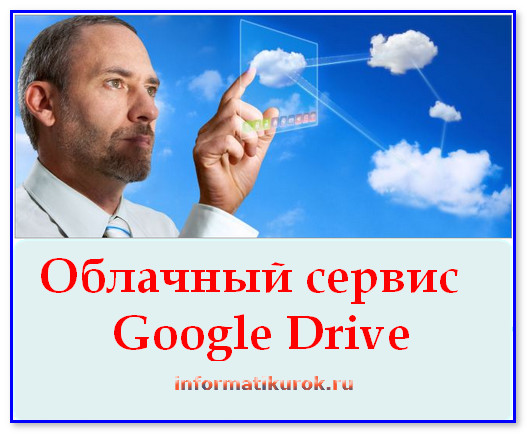 3
Цели:
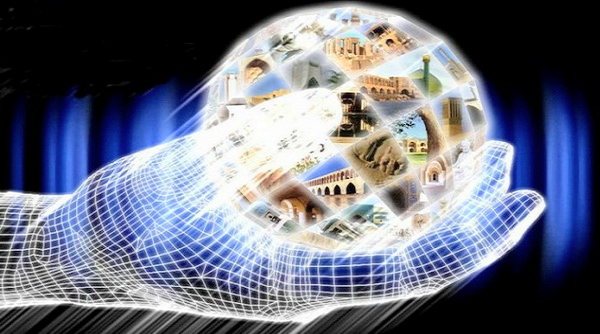 Найти общедоступную и универсальную IT-технологию для  организации виртуального рабочего места (ВРМ), как  рабочей среды, формируемой  на базе облачных технологий.
Задачи:
Изучить уровень  владения ИКТ и использования социальных сервисов среди учащихся учителей школы, проведение опроса.
Познакомиться с сервисами Google.
Пополнить мою копилку сервисы Web 2.0. Выбрать наиболее эффективные и удобные сервисы.
Создать инструкции по работе  с наиболее актуальными сервисами Google.
Освоить один из сервисов Google  для  публикации результатов работы в сети.
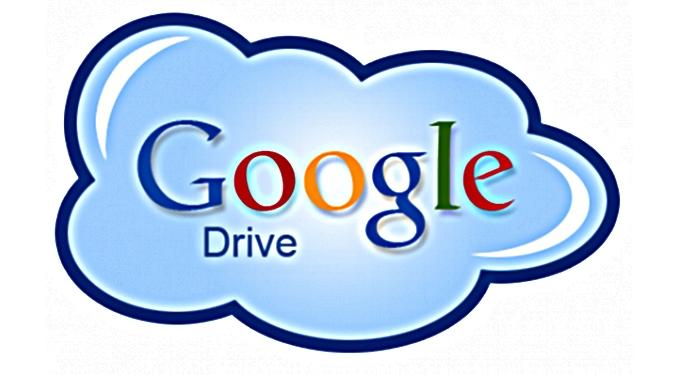 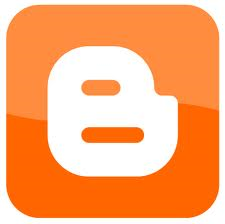 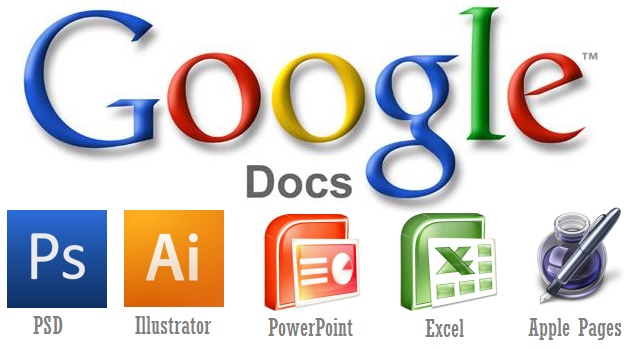 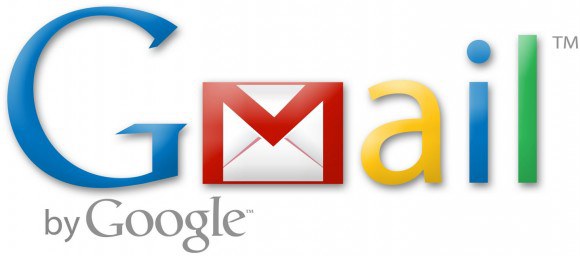 Структура и содержание работы:
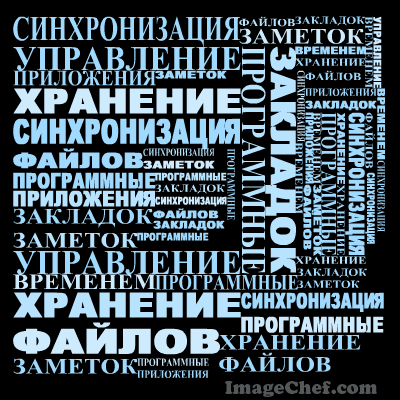 Теоретическая часть.
Практическая часть.
Выводы и перспективы.
Теоретическая часть
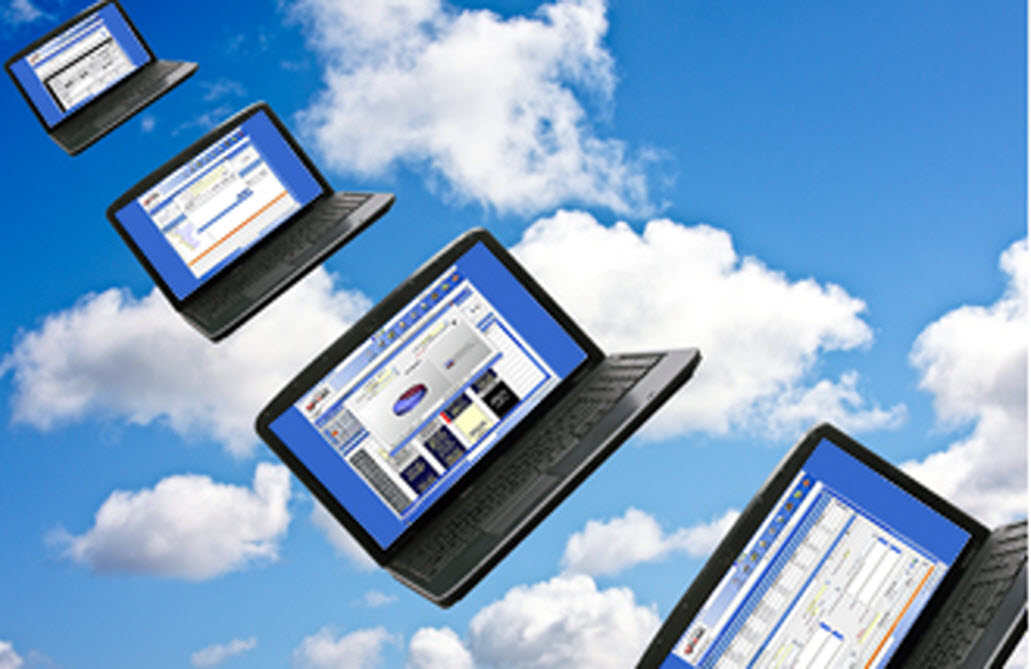 Введение. Облачные технологии.
Виды сервисов.
Инструменты Google – общедоступная и универсальная  среда  для работы.
Заключение.
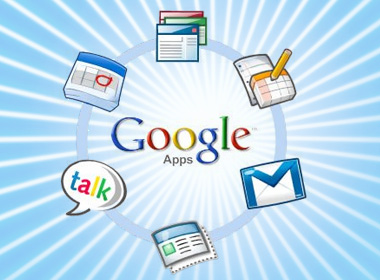 7
В результате анализа материала
Я отметила, что «Облачные технологии» - одна из самых модных современных «фишек» в информационных технологиях. Крупнейшие компании – Google, Apple, Microsoft, Amazon – бросают целые армии разработчиков в бой на этом поле рынка.
Классифицировала сервисы по функциональным задачам, которые они позволяют автоматизировать
хранение и синхронизация файлов;
хранение закладок и заметок;
управление временем;
программные приложения.
8
Мой выбор:
Технологические разработки Google
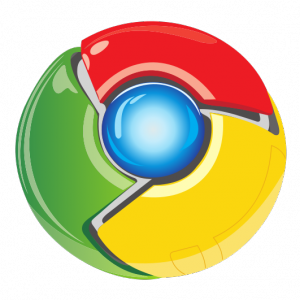 Мои инструменты:
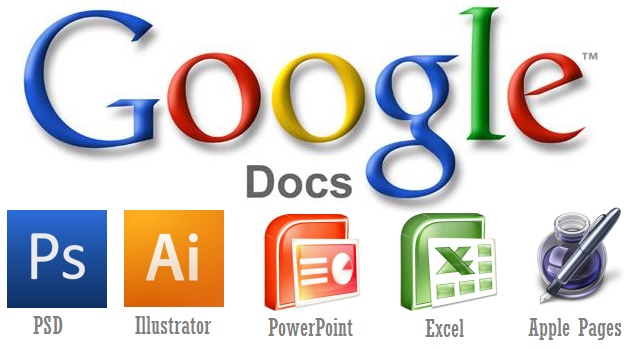 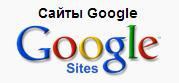 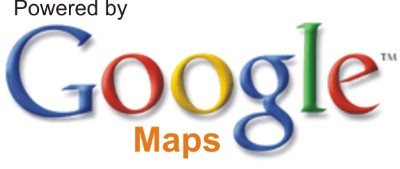 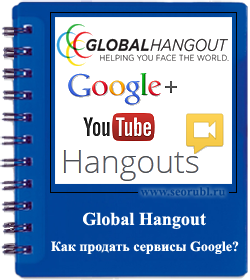 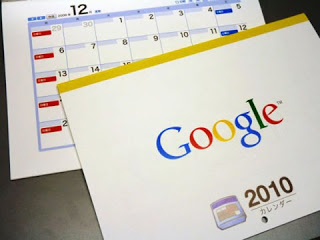 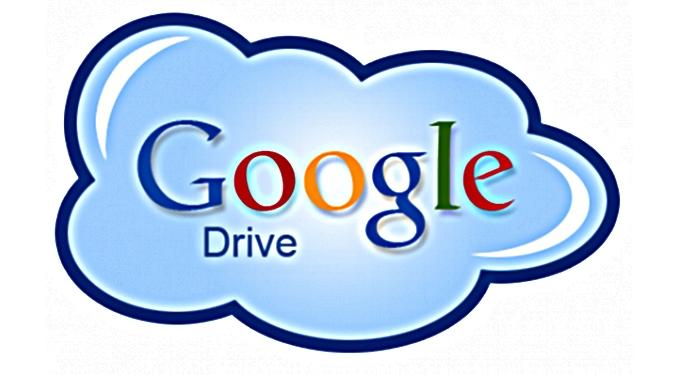 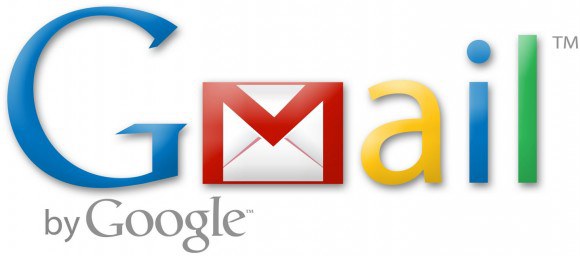 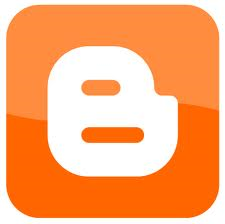 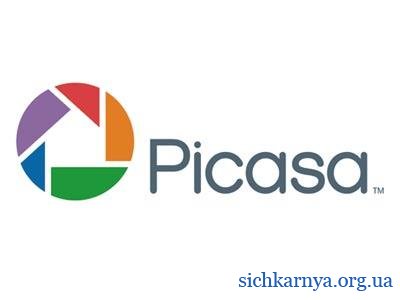 9
Почему Google?
Преимущества сервисов и инструментов Google —
наличие централизованного хранилища данных 
и продуманный интерфейс.
Для размещения материалов на социальных сервисах требуется регистрация. В итоге, если пользоваться несколькими сервисами, появляется проблема с запоминанием логинов и паролей.
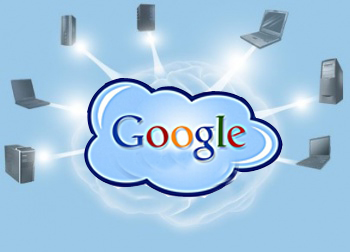 В этом отношении сервисы Google имеют преимущество перед остальными сервисами, т.к. под одним аккаунтом возможен доступ к любому сервису, входящему в состав Google.
Тут можно делать всё – хранить данные, создавать презентации, текстовые и табличные документы, рисунки, тесты, поэтому я считаю, что инструменты Google - общедоступная и универсальная  среда  для работы – виртуального рабочее место 
для любого рядового пользователя.
10
Какие преимущества это даёт нам?
Не нужно  иметь какую-либо программу на своём компьютере, её можно бесплатно получить  для работы в Интернете, как услугу. 
Работа с документами возможна с помощью любого мобильного устройства, поддерживающего работу в Интернете.
Это качественно иной уровень получения современных знаний — можно  находиться в процессе обучения в любое время и в любом месте, где есть Интернет.  
Пользоваться облачными технологиями сегодня порой удобнее, чем тратить на программы большие суммы денег.
11
Практическая часть
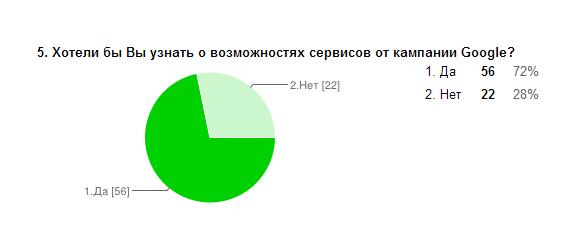 По результатам опроса изучила статистику иcпользования облачных сервисов и применения средств ИКТ среди учащихся и учителей школы
Вывод: 
Большинство респондентов не пользуются сервисами Web 2.0, используют традиционные средства хранения и обработки файлов, не знают о возможностях сервисов Google.
Но, в свою очередь, хочется отметить, что большинство желает узнать и научиться применять новинки в своей деятельности.
12
Практическая часть
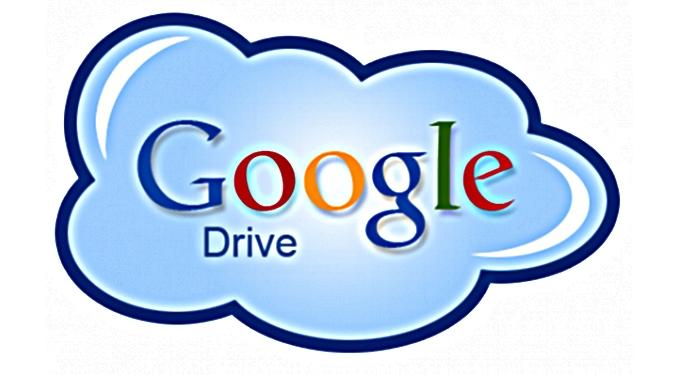 Создала инструкции по работе в сервисе Google Drive.
Стартовый объем Google Drive, предоставляемый бесплатно, составляет 5 Гб. Для авторизации на сервисе используется учетная запись Google. Коммерческие тарифные планы за аккаунт в месяц:
 25 Г - $2,49     100 Гб - $4,99    16 Тb  -  $799,99
Google Диск предоставляет доступ к сервису "Документы Google", за счет чего можно хранить в Google Drive локальные копии ваших документов.  Добавление онлайн документов на диск Google осуществляется через web-интерфейс. Также как и их последующее открытие  и сохранение в различных форматах. Сервис позволяет не только хранить файлы в Интернете, но и работать над ними вместе с коллегами и друзьями, находящимися за сотни километров от вас.
13
Практическая часть
Разместила в сети результаты своей исследовательской работы средствами сервиса Blogger.
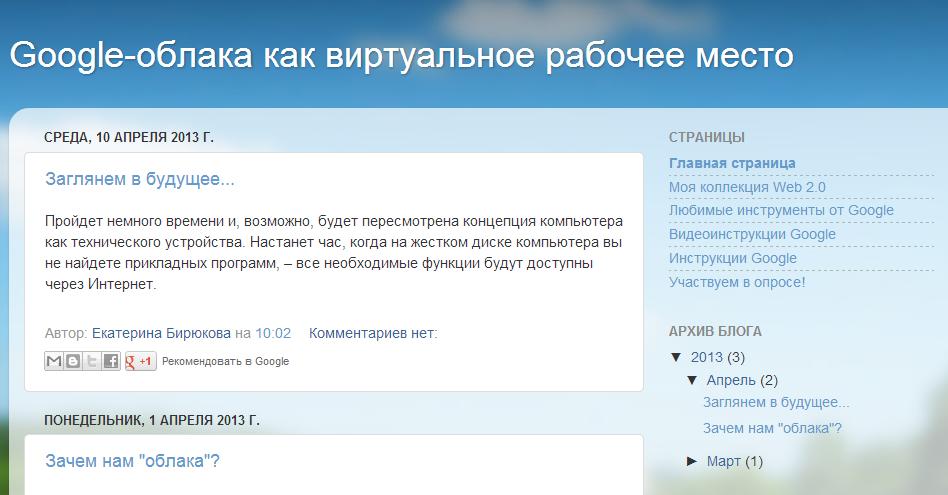 14
Выводы и перспективы:
Думаю, что пройдет немного времени и, возможно, будет пересмотрена концепция компьютера как технического устройства. Настанет час, когда на жестком диске компьютера вы не найдете прикладных программ, – все необходимые функции будут доступны через Интернет. 
Количество облачных сервисов растёт с каждым днем, увеличивается объём и качество предоставляемых услуг, поэтому данная тема исследования будет актуальной всегда.

Результаты моей исследовательской работы можно использовать
 Всем пользователям ПК;
В образовательной и учебной деятельности, учителям, преподавателям, ученикам, студентам.
15
Спасибо за внимание
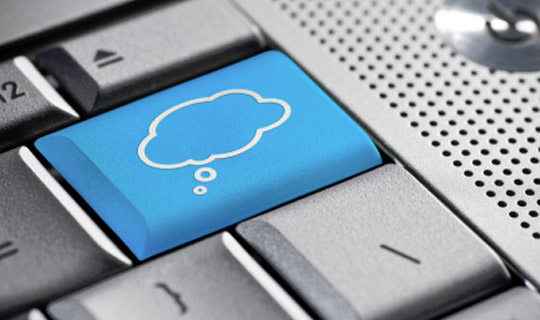